আজকের পাঠে সবাইকে 
স্বাগত
শিক্ষক পরিচিতি
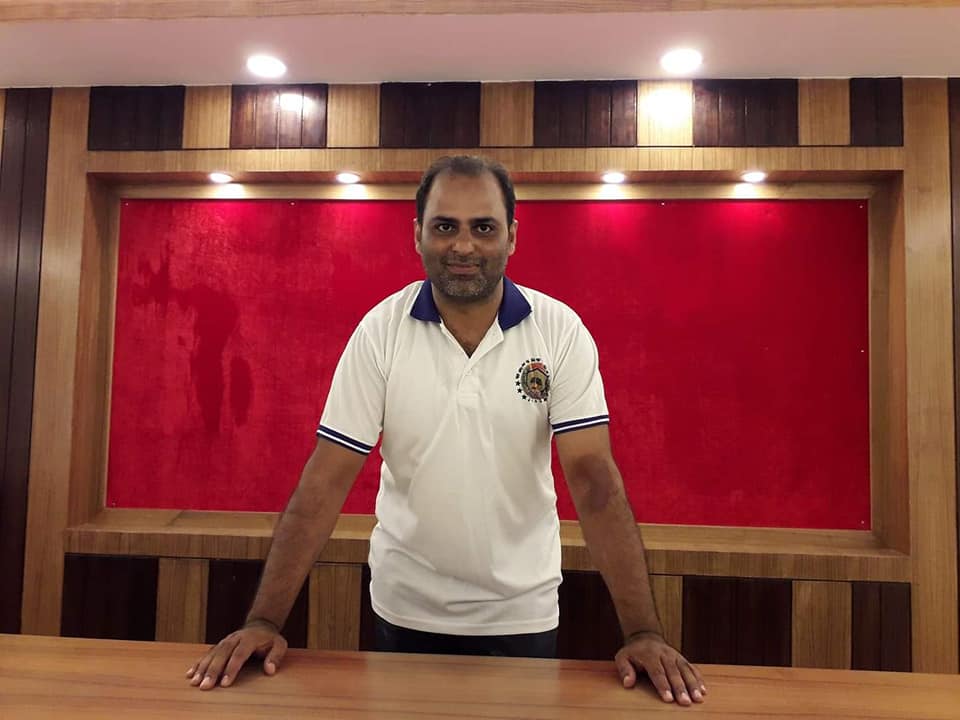 মোঃ আলমগীর ভূঞা
সহকারী শিক্ষক 
বালুয়াকান্দি-১ সরকারি প্রাথমিক বিদ্যালয়
রায়পুরা-নরসিংদী।
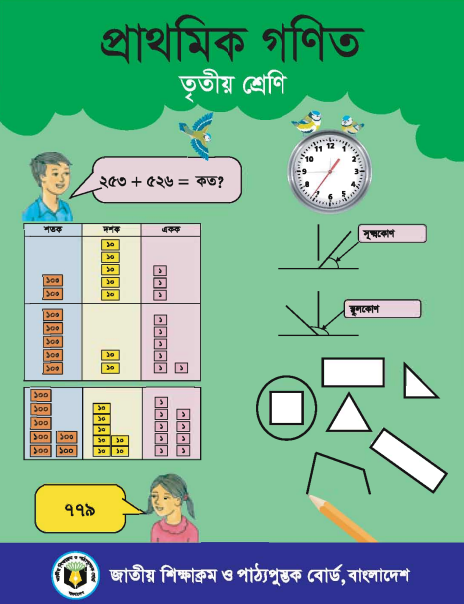 পাঠ পরিচিতি
বিষয়ঃ প্রাথমিক গণিত 
শ্রেণিঃ তৃতীয় 
অধ্যায়ঃ প্রথম (পর্ব-১) 
পাঠঃ সংখ্যা গণনা (১০১ থেকে ১০০০)
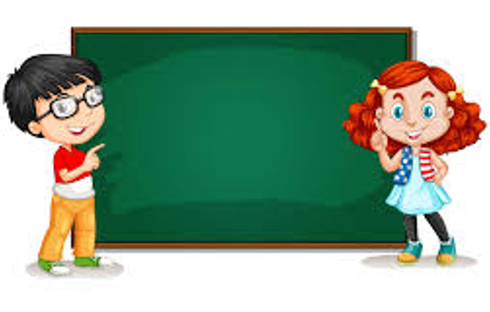 শিখনফল
2.2.1º দশ ও শতের গুচ্ছ তৈরি করতে পারবে এবং 
এদের সাহায্যে ১০০০০ পর্যন্ত উপকরণ গণনা করতে পারবে।
২.২.২º শত ও হাজারের গুচ্ছ তৈরি করতে পারবে এবং 
এদের সাহায্যে ১০০০০ পর্যন্ত উপকরণ গণনা করতে পারবে।
২.২.৩º ছবি ও চার্ট ব্যবহার করে গণনা করতে পারবে।
৩.১.১º ১০১ থেকে ১০০০০ পর্যন্ত উপকরণ গুচ্ছের দলগত 
ধারণা ব্যবহার করে গণনা করতে পারবে এবং সংখ্যায় প্রকাশ 
করতে পারবে।
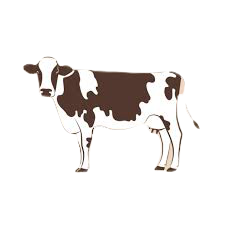 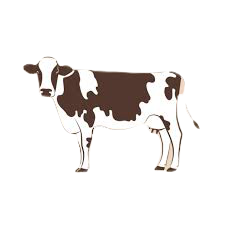 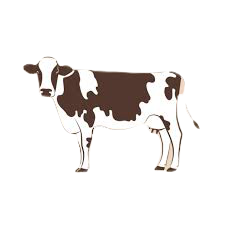 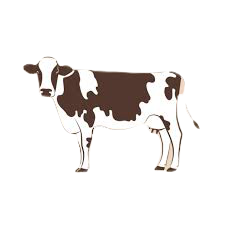 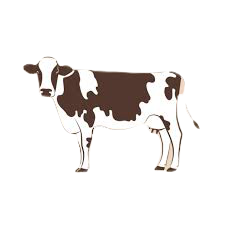 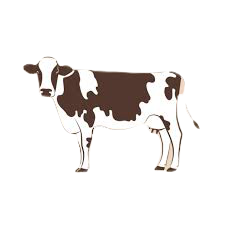 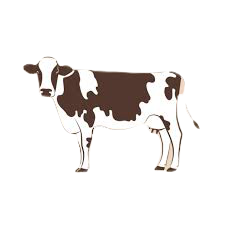 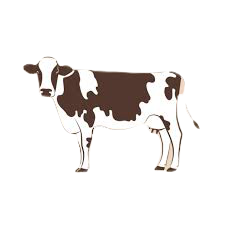 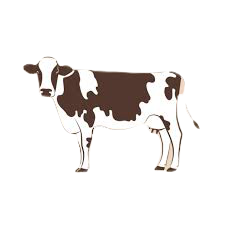 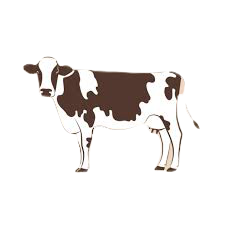 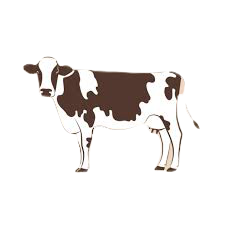 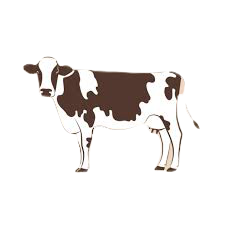 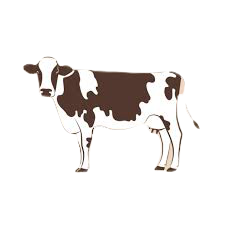 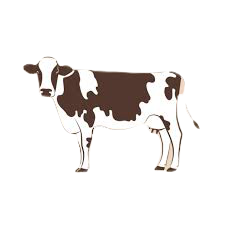 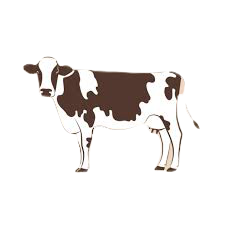 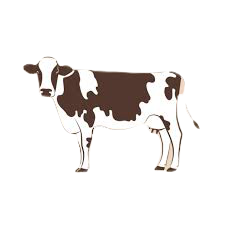 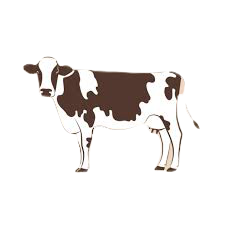 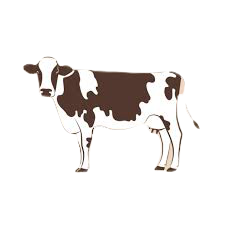 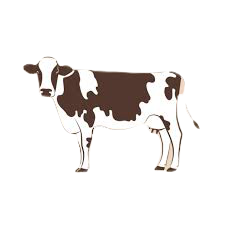 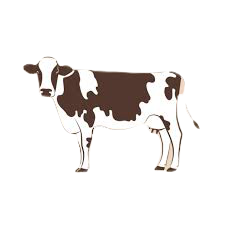 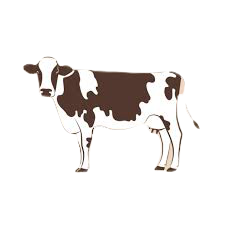 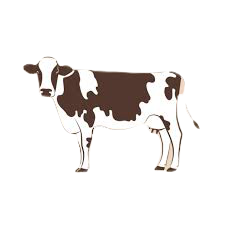 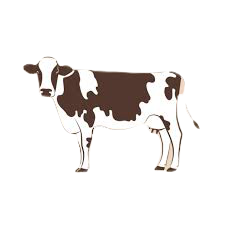 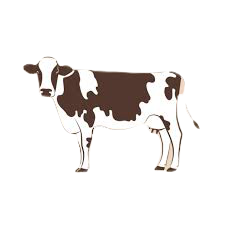 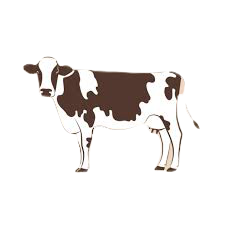 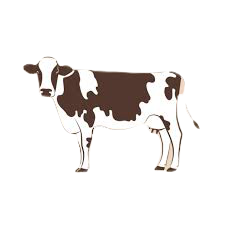 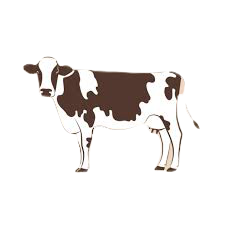 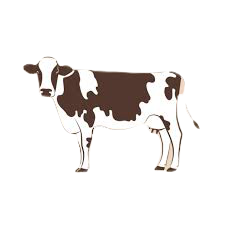 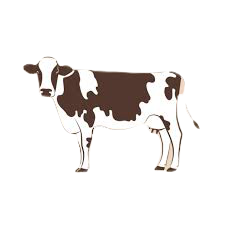 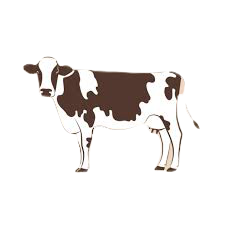 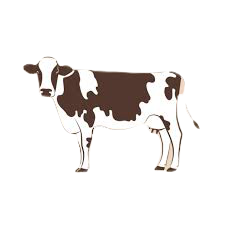 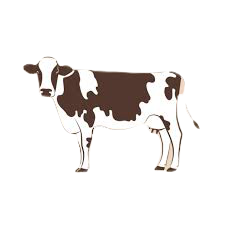 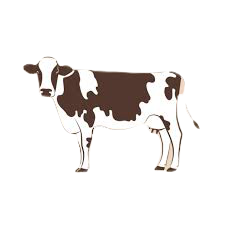 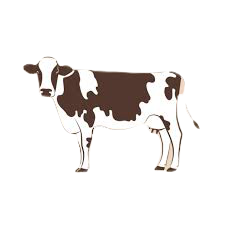 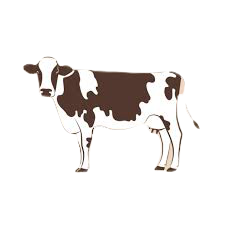 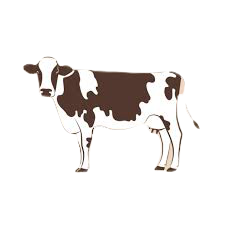 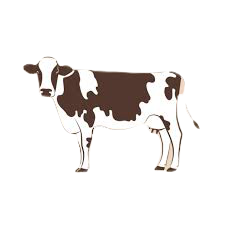 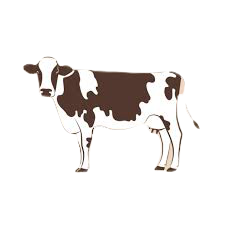 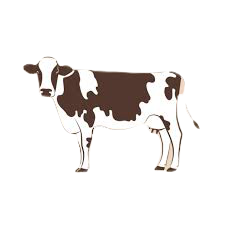 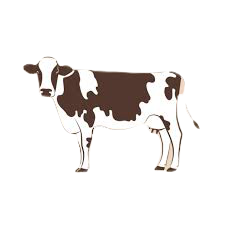 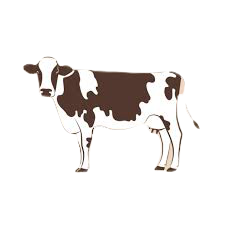 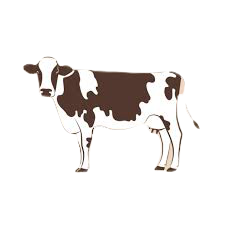 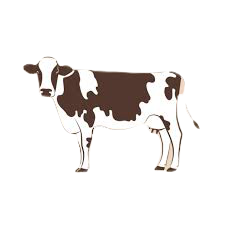 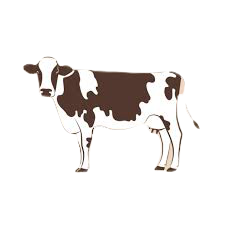 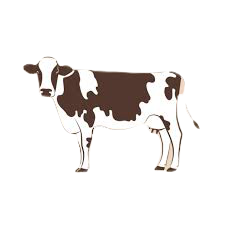 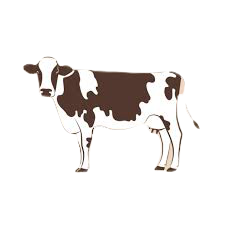 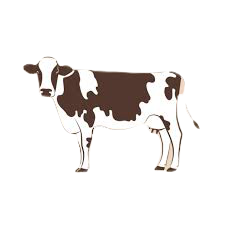 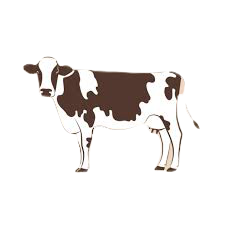 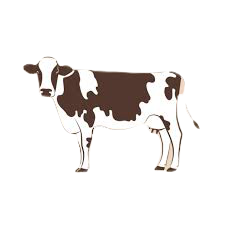 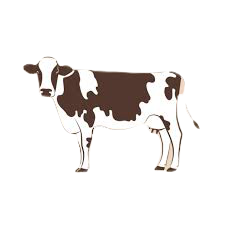 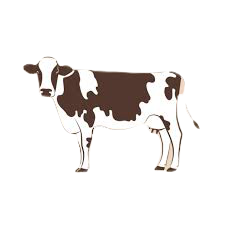 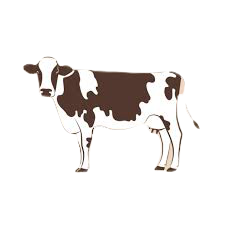 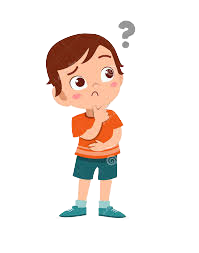 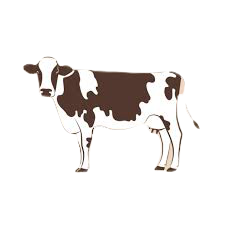 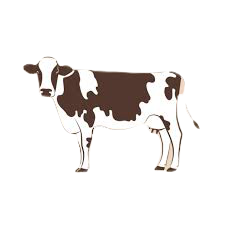 এখানে অনেকগুলো গরু আছে।
কিন্তু মোট কতগুলো গরু আছে?
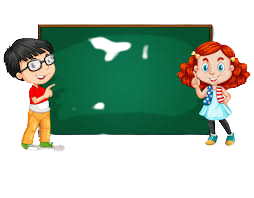 এতগুলো গরু কীভাবে সহজে গণনা করা যায়?
তোমার কি মনে আছে, কীভাবে আমরা ১০ এর দল গঠন করে ২য় শ্রেণিতে গণনা করেছি?
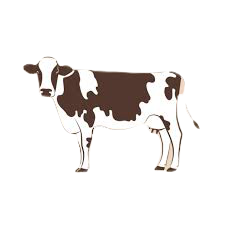 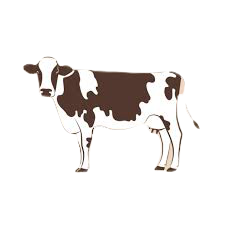 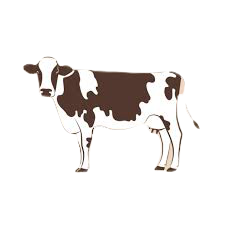 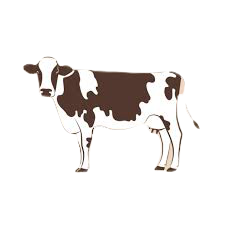 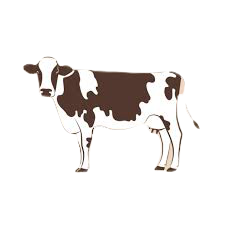 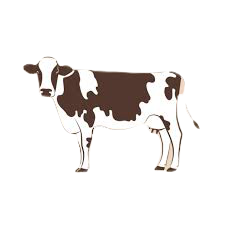 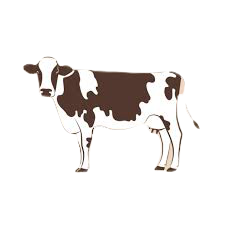 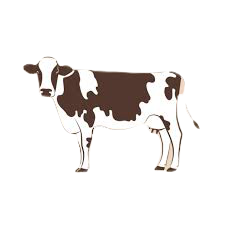 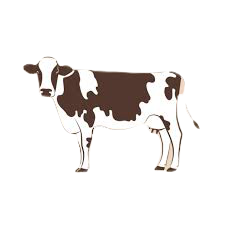 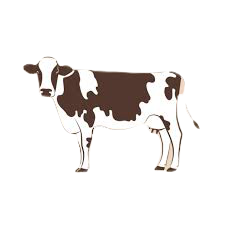 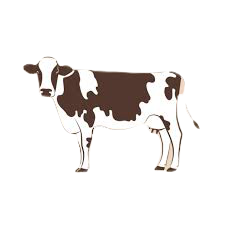 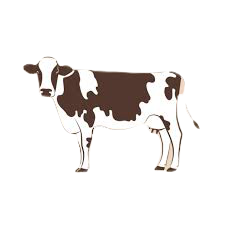 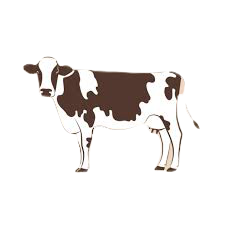 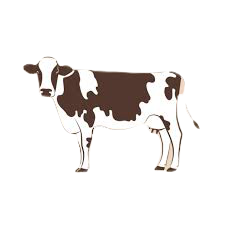 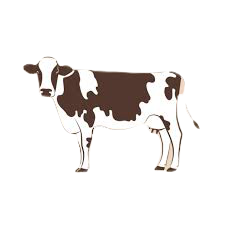 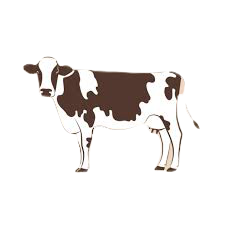 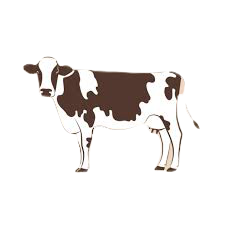 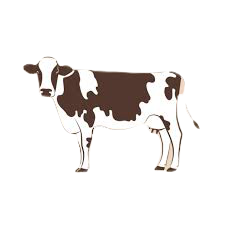 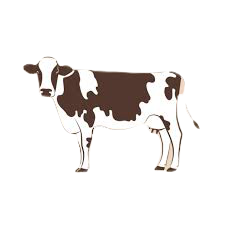 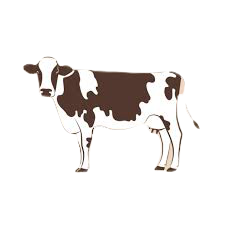 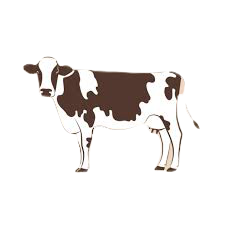 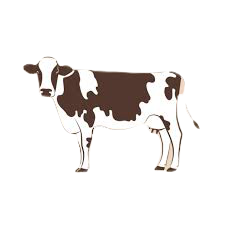 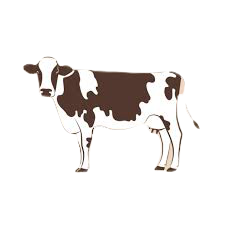 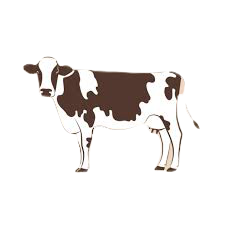 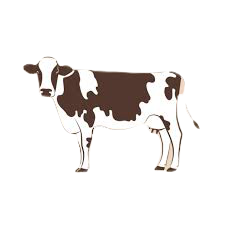 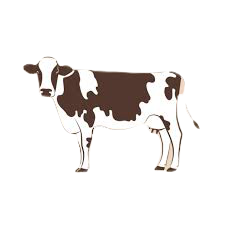 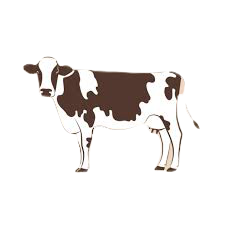 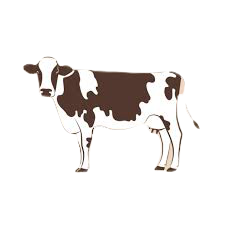 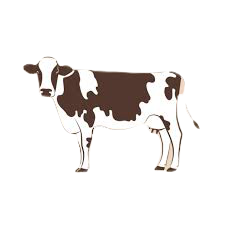 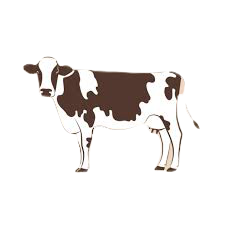 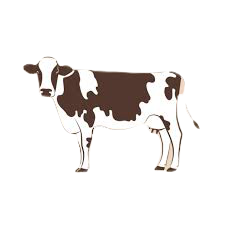 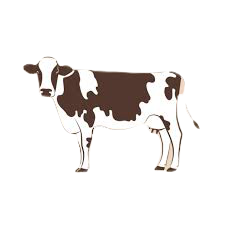 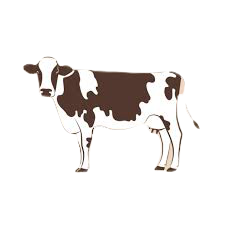 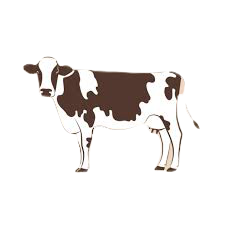 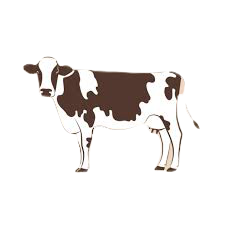 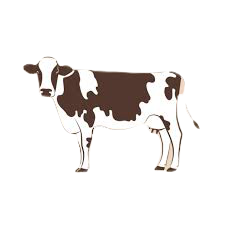 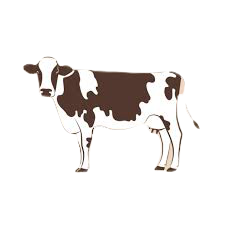 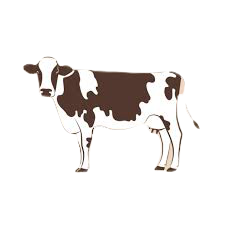 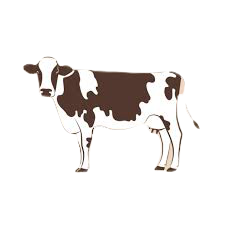 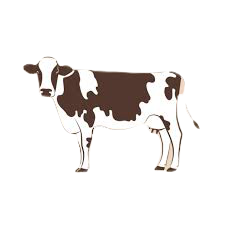 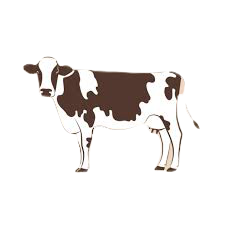 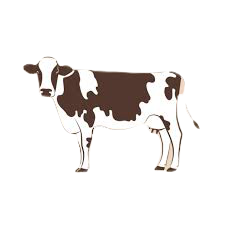 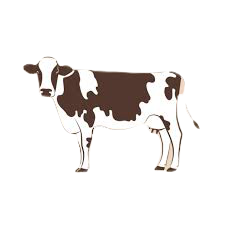 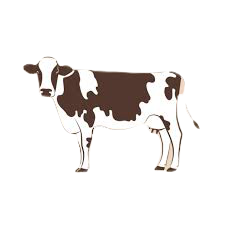 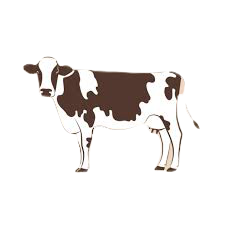 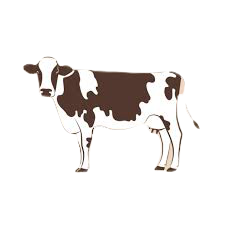 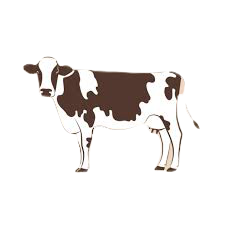 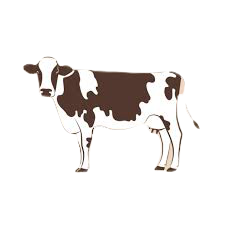 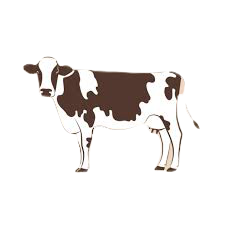 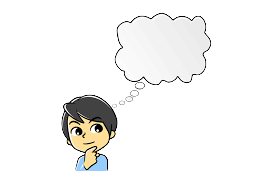 হ্যাঁ , আমার মনে পড়েছে। চল আমরা ১০ এর দল গঠন করে গণনা করি।
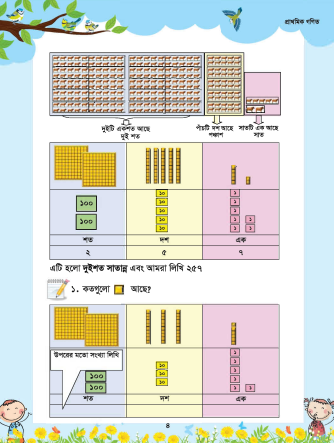 প্রিয় শিক্ষার্থীরা, আশা করছি তোমরা এখানে যে অংকগুলো রয়েছে তাও তোমরা করবে পারবে।
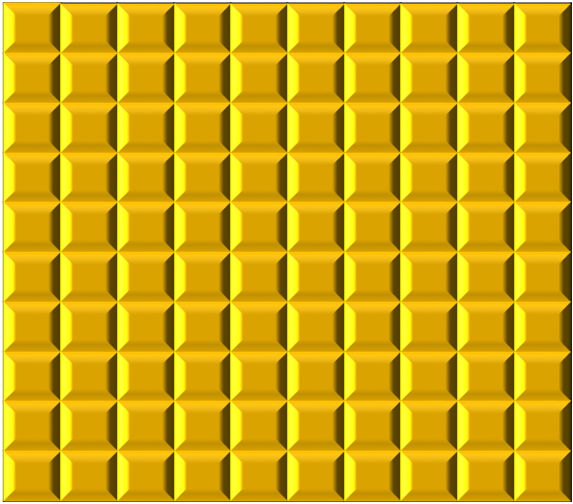 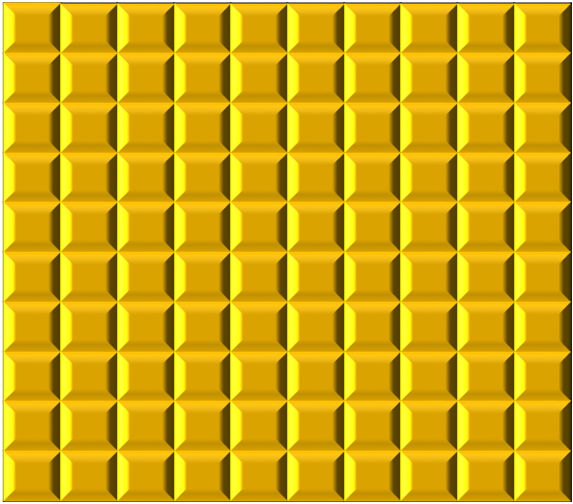 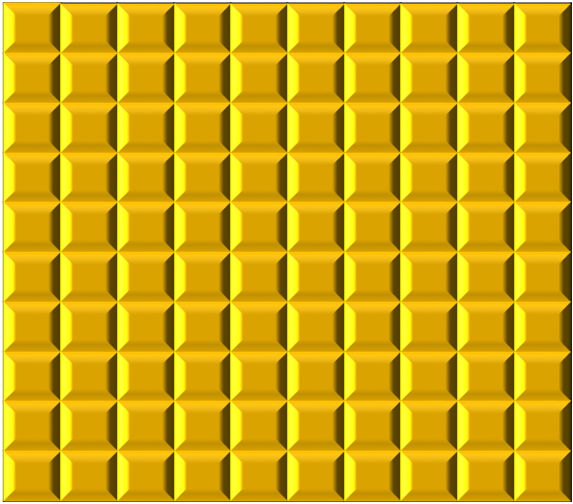 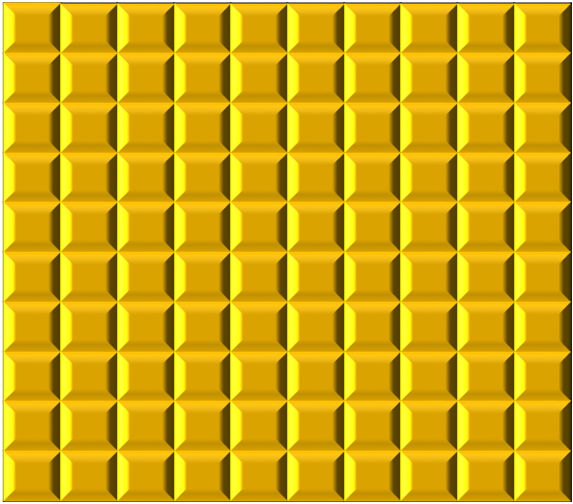 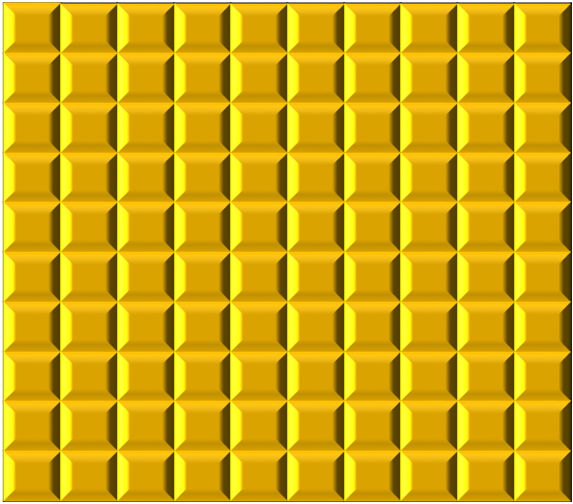 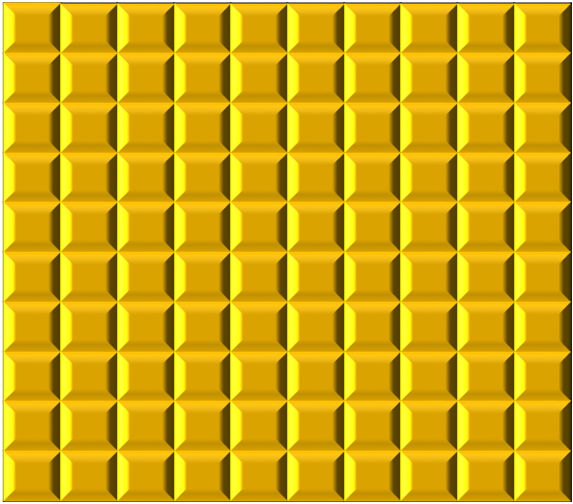 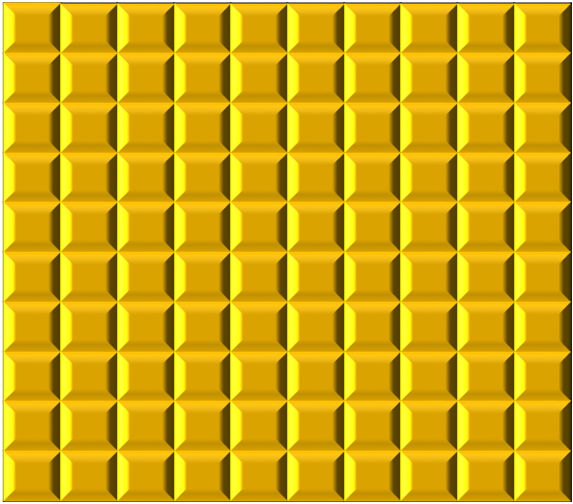 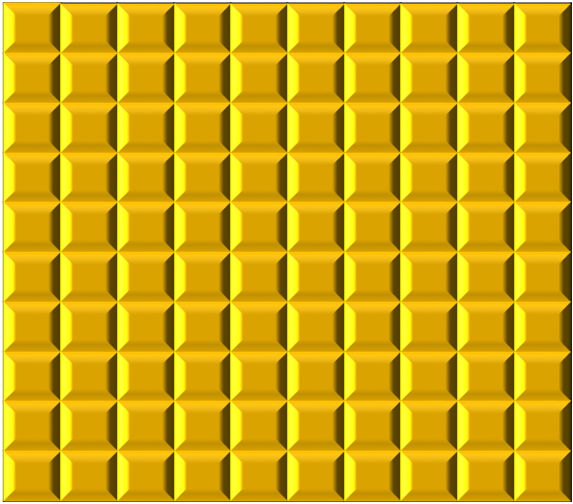 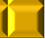 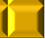 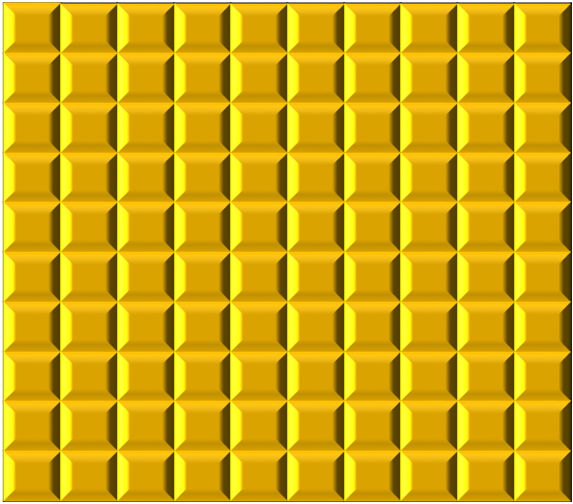 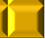 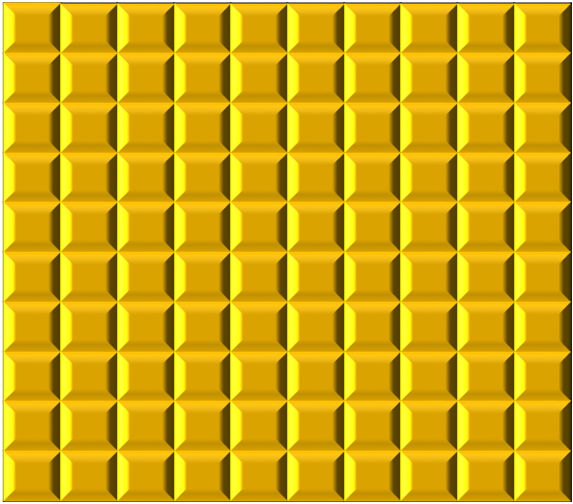 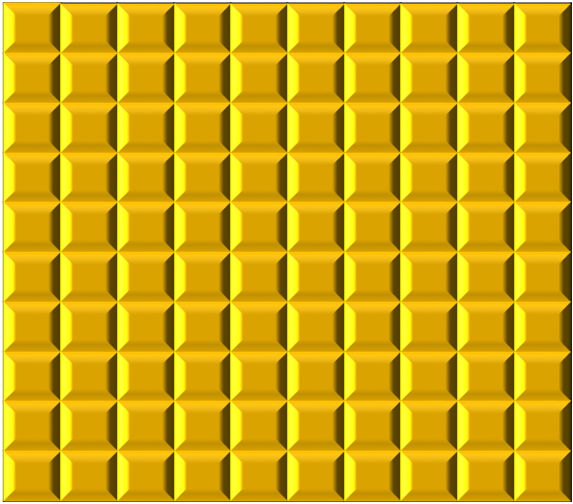 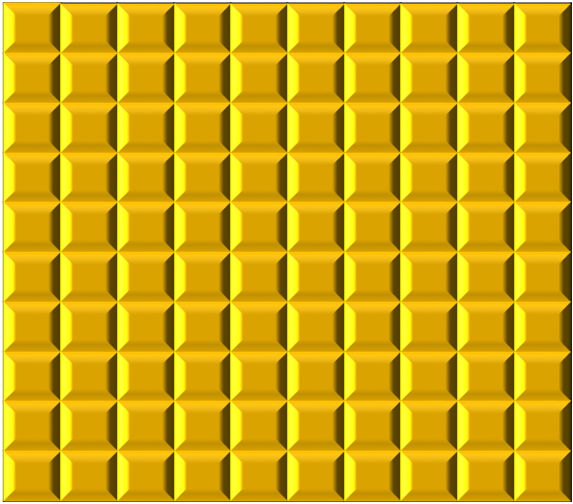 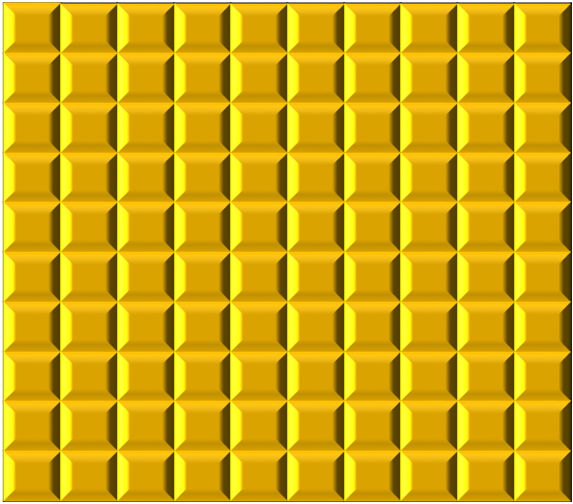 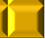 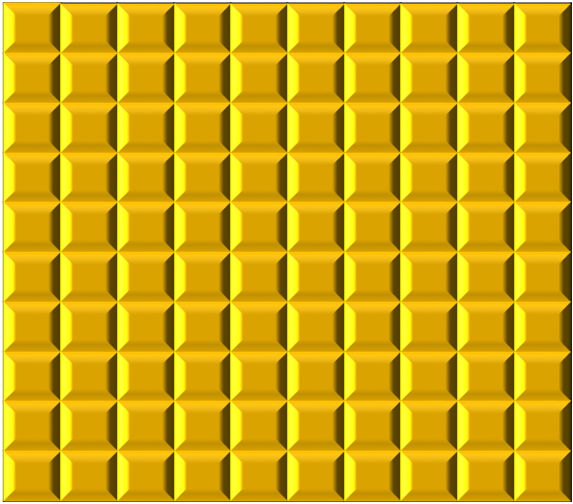 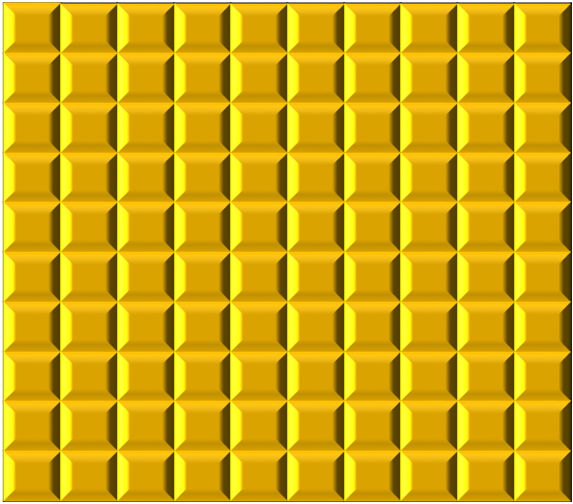 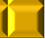 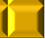 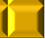 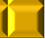 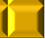 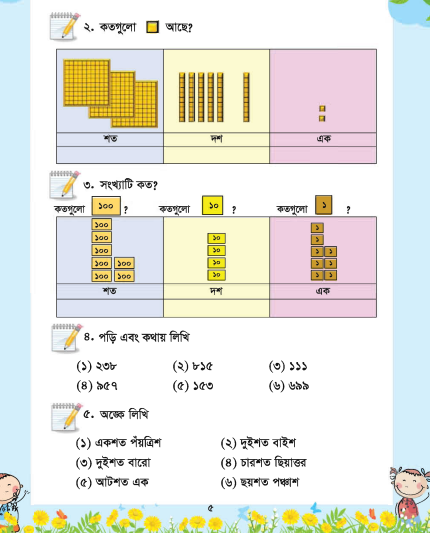 প্রিয় শিক্ষার্থীরা, আশা করছি তোমরা এখানে ২ এবং ৩ এর যে অংকগুলো রয়েছে তাও তোমরা বলতে পারবে।
৪। পড়ি এবং কথায় লিখি
(১) ২৩৮ =     দুইশত আটত্রিশ                           (২) ৮১৫ =     আটশত পনেরো
(৩) ১১১ =      একশত এগারো                            (৪) ৯৫৭ =     নয়শত সাতান্ন
(৫) ১৫৩ =    একশত তেপান্ন                             (৬) ৬৯৯ =    ছয়শত নিরান্নব্বই
৫। অংকে লিখি
(১) একশত পঁয়ত্রিশ =     1৩৫                     (২) দুইশত বাইশ =     ২২২
৪৭৬
(৪) চারশত ছিয়াত্তর =
(৩) দুইশত বারো =
২১২
(৫) আটশত এক =
৮০১
৬৫০
(৬) ছয়শত পঞ্চাশ =
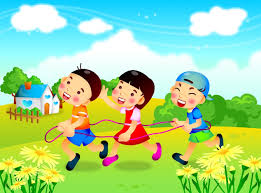 সবাইকে ধন্যবাদ